CoSA Member WebinarWhat’s On Tap for CoSA in 2023
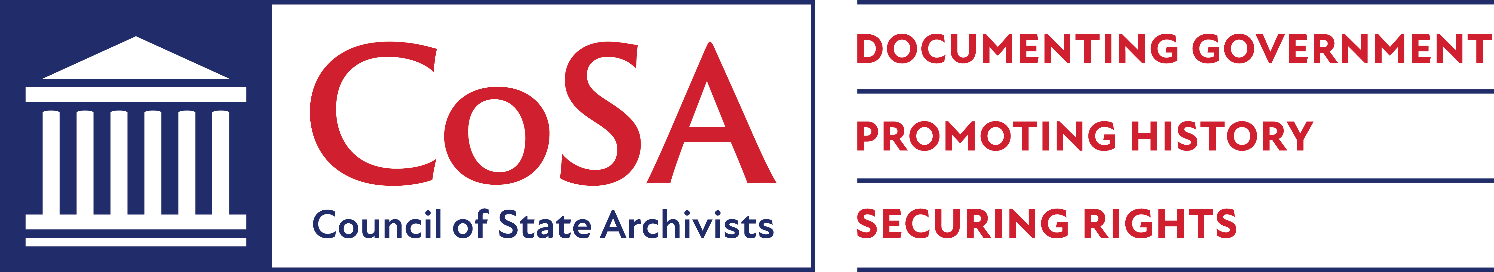 January 26, 2023
3 pm Eastern
Disclaimer:  This webinar is being recorded and will be available for viewing on the CoSA website.
January 26, 2023
Webinar Agenda
Welcome and Overview
Reports:
Finance Committee
Development Committee
ARM Survey
Advocacy Committee
Joint Working Group on Issues and Awareness
IDEA Committee
State Electronic Records Initiative (SERI)
Education and Training Committee
CoSA-SAA Conference
Awards Committee
Nominating Committee
Upcoming Meetings and Events
Q and A
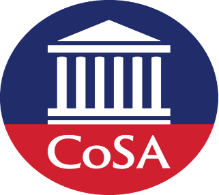 January 26, 2023
Speakers
Ken Williams, President
Joy Banks, CoSA Executive Director
Karen Gray & Anne Ackerson, Development Committee
Veronica Martzahl, ARM Survey
Tim Baker & Catherine Newsome, Advocacy Committee
Sarah Koonts & Tom Ruller, Joint Working Group on Issues and Awareness
Elaine Rice Bachman & Stephanie Clark, IDEA Committee
Allen Ramsey, State Electronic Records Initiative
Shawn Rounds, Education & Training Committee
Eric Emerson, Awards Committee
Ken Williams, Nominating Committee
Lisa Johnston, Upcoming Meetings and Events
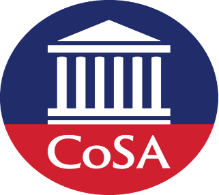 January 26, 2023
President’s Welcome & Overview
2023 – Looking to the future
Continuing work on the 2022-2026 CoSA Strategic Plan and 2021-2024 SERI Strategic Plan
Supporting collaboration with all CoSA members, focusing on territorial members, as well as board members, committee chairs, staff and contractors, corporate sponsors, and partner organizations
Working collaboratively with state archivists and state archives staff – with over sixty individuals volunteering on CoSA committees
Continuing webinars, research, and discussion
Refining website and member communication platform
Analyzing and publishing results of the 2022 ARM Survey
Transitioning CoSA administration and operations to create a sustainable future
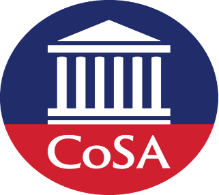 January 26, 2023
President’s Welcome & Overview
CoSA MISSION

The Council of State Archivists provides leadership to strengthen and support state and territorial archives leaders and staff in their work to preserve and provide access to government records.
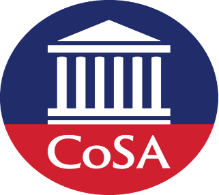 Documenting Government | Promoting History | Securing Rights
January 26, 2023
President’s Welcome & Overview
CORE VALUES STATEMENT

RELEVANT: CoSA anticipates and responds to developing trends, emerging research, and advocacy issues to meet the evolving needs of state and territorial archives leaders and staff.
INCLUSIVE: CoSA represents all state and territorial archives leaders and staff, encourages all agencies to provide equitable access to state records, and advocates for equity and inclusion within the government records workforce.
COLLABORATIVE: CoSA acknowledges, amplifies, and facilitates the creative strength and extensive knowledge of diverse members, partners, and stakeholders working together.
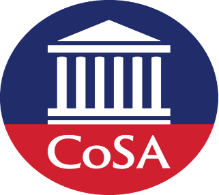 January 26, 2023
Finance Committee
2022
Continued recovery
1st in-person annual meeting since 2019
Dues payments increased slightly

Dues payments
2022: 49 members   $134,125
2021: 46 members   $127,280
2020: 46 members   $122,500
2019: 50 members   $135,375
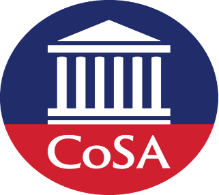 January 26, 2023
Finance Committee
2022
CoSA’s Investment Fund, including the Reserve Fund and Awards Fund
Struggled in 2022 but has lifetime gain of 17% since 2019
Total invested:  $255,134

Two grants for the State Electronic Records Initiative (SERI):
Subgrant from the University of Illinois, funded by the Mellon Foundation – 2 years, $100,000 (ends March 2023)
Grant from the Institute of Museum and Library Services – 3 years, $475,000 (ends July 2024)
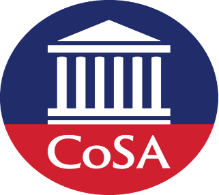 January 26, 2023
Finance Committee
2023 Goals – Revisit pre-pandemic sustainability plan with attention to
Adequacy of dues structure
Maintaining a healthy reserve fund
Diversifying support from corporate sponsors
Growing new revenue streams, including publication royalties
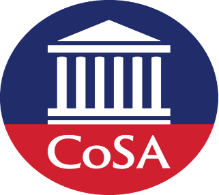 January 26, 2023
Development Committee
2022 Dues Payments
$134,125; an increase of 7.5% from 2021
For each $1 a member agency contributes in dues each year, it receives $3.00 in programs and services
2022 Annual Appeals
Goal to raise: $7,500
Combined total exceeded $8,600 from 58 donors
Contributions to General Operations, Disaster Response Fund, Walch Fund, Reserve Fund, new Internship Fund
2022 Corporate Sponsorships
Six sponsors contributing a total of $90,500; an increase of 24% from 2021
In-kind contributions from two other sponsors
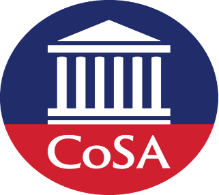 January 26, 2023
ARM Survey
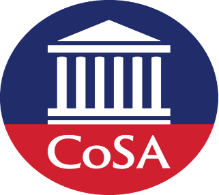 Significant decline in overall response rate
Impacted by limited response to RM Only Survey (4 of 14 potential responses)
Limited response by Territories
26 Respondents submitted data for all 7 surveys
January 26, 2023
ARM Survey
Contributing Factors
Leadership transitions
Different environment than previous surveys
Less socialization of the survey than FY2020
Perennial issues
Staffing and resources considerations
Expansive scope
Individual matrices differ from the survey matrices
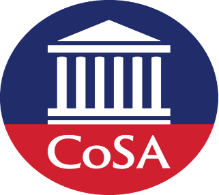 January 26, 2023
Advocacy Committee
Revise Advocacy Agenda
Create and distribute packet of advocacy material
Archives are Essential
Archives, Public Policy, and You
Importance of State Archives
NEED “stories” – to have the greatest impact, our publications need to cite specific examples of how your archives has:
Helped secure the rights of individuals or communities
Supported government effectiveness and transparency
Saved tax dollars by promoting efficiency
Provided evidence for use in critical legal proceedings
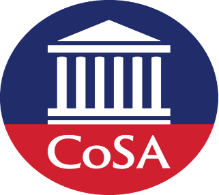 January 26, 2023
Advocacy Committee
Federal Advocacy
AOTUS Nomination
Funding for NHPRC, IMLS, NEH
NHPRC – CoSA representation on the Board; Reauthorization
Collaborative Endeavors
Archives on the Hill tentatively set for July 25, 2023 (JWG)
Identifying agency heads and other liaisons to strategic partners (e.g., NGA, NASCIO, NASS, COSLA, etc.)
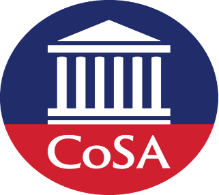 January 26, 2023
Joint Working Group on Issues and Awareness
Archives on the Hill – during SAA/CoSA meeting, July 22-29
NHA Humanities Day – March 19-21
Archivist of the United States Nomination
FFY 2022-23 Federal Funding increases
President’s Humanities Advisory Council
USA 250th and the role of archives
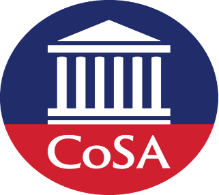 January 26, 2023
IDEA Committee
CoSA’s newest committee
Inclusion, Diversity, Equity, and Access
Working on first work plan
A chance for collaboration within CoSA & with external partners
Join us today!
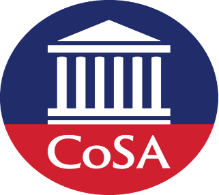 January 26, 2023
SERI Overview
BACKER: Building Archival Capacity for Keeping Electronic Records
IMLS National Leadership grant for 3 years (2021-2024)
Looking ahead: cultural competency discussions, direct assistance, and updated State Electronic Records Preservation (SERP) Framework

CoSA PREPARE: Preparing Archives for Records in Email
Wrapping up the Andrew W. Mellon Foundation grant / sub-award from the University of Illinois
Looking ahead: “Be Prepared: A Comprehensive Guide to Managing and Preserving Email in State and Territorial Government” coming soon!

SERI video series on CoSA’s YouTube channel

Electronic Records Day (10/10)
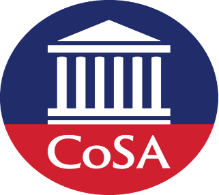 January 26, 2023
SERI Overview
Tools and Resources Subcommittee
Support for grant initiatives
Providing oversight of CoSA Resource Center
CoSA Digital Repository
Research into Current and Upcoming Technologies: 
Machine Learning & Natural Language Processing
Collaboration with other SERI subcommittees to support:
Educational videos
Connecting archivists who code
Electronic Records Day 2023
Co-Chairs: Joshua Hackel (IL) and [open]
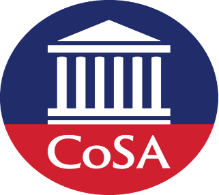 January 26, 2023
SERI Overview
Education and Programming Subcommittee
2023 SERI webinars
New CoSA Communities forums
Support for conference proposals on e-recs topics
Collaboration with other SERI subcommittees to support:
Educational videos
Connecting archivists who code
Electronic Records Day 2023
Co-Chairs: Kathryn Baringer (MD) and Gwen Amsbury (OR)
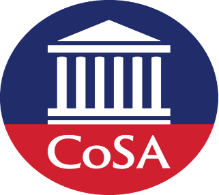 January 26, 2023
SERI Overview
Advocacy and Outreach Subcommittee
SERI on social media: Twitter campaigns
Monthly: annual archives and e-recs initiatives, holidays
Quarterly: cloud computing (evaluating services, migration, and long-term sustainability)
Partnerships with affiliate organizations on advocacy efforts
Collaboration with other CoSA committees and SERI subcommittees to support:
Educational videos
Electronic Records Day 2023
IDEA Committee
Co-Chairs: Josh Hager (NC) and Cathrine Giles (KY)
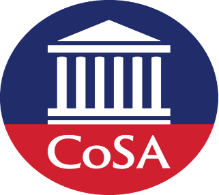 January 26, 2023
Education and Training
All Webinars
22 webinars in 2022, including SERI and CoSA-NARA
Nearly 1,000 attendees
On-demand access views exceeded 800 at our YouTube Channel

Member Webinars
Monthly on the 4th Thursday – register now!
Topics will include Building/Remodeling Your Archives Facility and State Archives Spotlights

ShopTalk Webinars with $10K+ corporate sponsors

3 “In Conversation With…” interviews

All Recorded and available through CoSA website
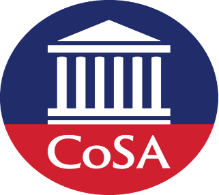 January 26, 2023
Education and Training
Communications
News Brief – Monthly update of CoSA/member/field-wide news; 1,200+ subscribers
Social Media – Twitter & Facebook
CoSA Blog – 23 posts in 2022
Be a contributor in 2023 – just let us know!
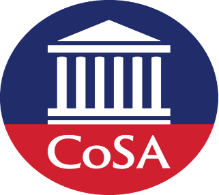 January 26, 2023
Education and Training
Upcoming Webinars
February 23: CoSA-NARA Webinar
March 23: CoSA Advocacy Webinar
April 27: Building a New Archives Facility Panel (part 1)
Register on the CoSA website: https://www.statearchivists.org/programs-education/cosa-webinars
Sessions are recorded and available on-demand!

JOIN the committee – put your ideas into action!
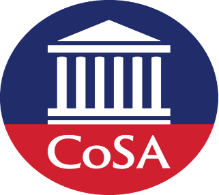 January 26, 2023
CoSA-SAA Joint Conference
Washington, DC | July 26-29, 2023 (some hybrid)
Archives on the Hill | July 25 (in-person)
Theme: Work in Common/Work Toward Commons
Conference program forthcoming

https://bit.ly/2023CoSAannual
https://www2.archivists.org/am2023
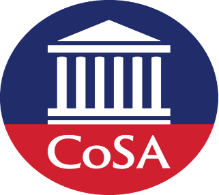 January 26, 2023
Awards Committee
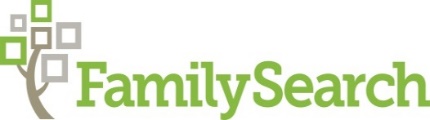 Victoria Irons Walch Leadership Award
Victoria Irons Walch Emerging Leader Award
Advocacy for Archives Award
Rising Stars Award 
CoSA-NHPRC SHRAB Award of Merit
CoSA-Ancestry Leadership Award

Look for Awards Program Announcement very soon!

                                                                      
CoSA Awards Program sponsored by FamilySearch
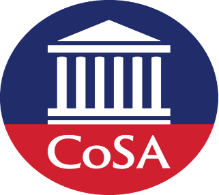 January 26, 2023
Nominating Committee
Chaired by CoSA Vice President
Responsible for selecting nominees for CoSA Board of Directors
Let us know if you are interested in serving on the Board or on any CoSA Committees

CoSA depends on your participation!
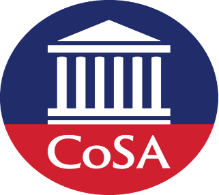 January 26, 2023
Questions and Comments
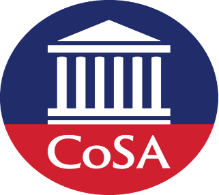 January 26, 2023
Contact Us
CoSA Websitehttp://www.statearchivists.org

CoSA Resource Centerhttps://www.statearchivists.org/research-resources/resource-center
CoSA Twitter Handle@StateArchivists

CoSA Facebook Pagewww.facebook.com/CouncilOfStateArchivists

CoSA You Tube https://www.youtube.com/user/StateArchivists/
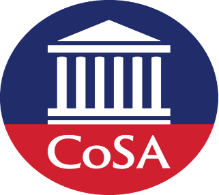 January 26, 2023
Sponsors & Funders
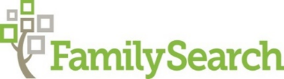 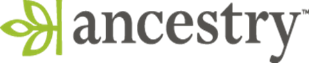 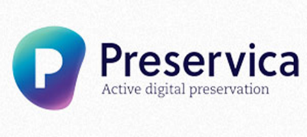 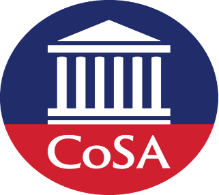 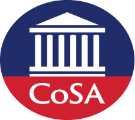 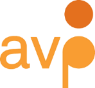 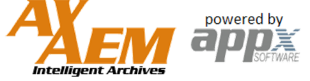 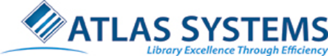 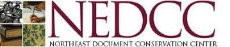 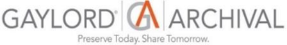 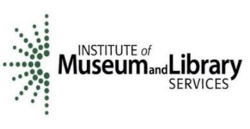 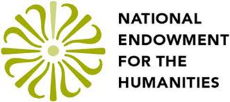 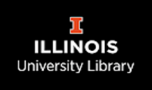 January 26, 2023